Figure 2 Blind detection. absolute value of the relative error, |err|, in the estimation of the flux of polarized ...
Mon Not R Astron Soc, Volume 395, Issue 2, May 2009, Pages 649–656, https://doi.org/10.1111/j.1365-2966.2009.14549.x
The content of this slide may be subject to copyright: please see the slide notes for details.
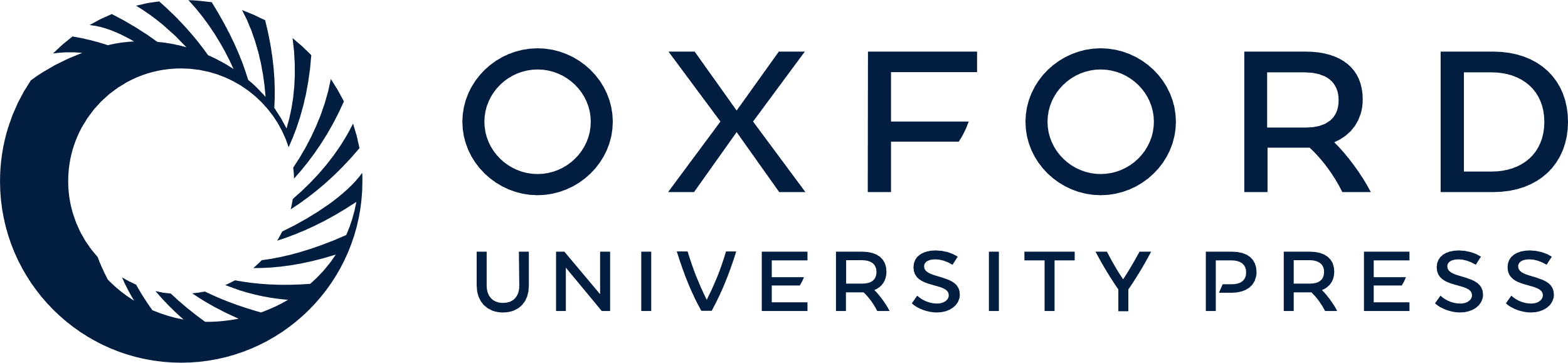 [Speaker Notes: Figure 2 Blind detection. absolute value of the relative error, |err|, in the estimation of the flux of polarized sources plotted against the real flux F in Jy. The average and 68 per cent confidence intervals (vertical bar) of 500 simulations are plotted. Top left: the NPF is used with high noise. Top right: FF and high noise. Bottom left: NPF and low noise. Bottom right: FF and low noise.


Unless provided in the caption above, the following copyright applies to the content of this slide: © 2009 The Authors. Journal compilation © 2009 RAS]